Організація планування контролю в бюджетних установах.
Організаційні стадії планування
Проведення фінансового аудиту діяльності регламентується Методикою проведення Державною фінансовою інспекцією України, її територіальними органами державного фінансового аудиту діяльності суб’єктів господарювання, затвердженою Наказом Міністерства фінансів України №728 від 26.06.2014 р. Відповідно до положень Методики державний фінансовий аудит діяльності суб’єктів господарювання (далі – аудит діяльності) – це різновид державного фінансового контролю, який полягає у перевірці та аналізі фактичного стану справ щодо законного та ефективного використання державних чи комунальних коштів і майна, інших активів держави, правильності ведення бухгалтерського обліку і достовірності фінансової звітності, функціонування системи внутрішнього контролю.
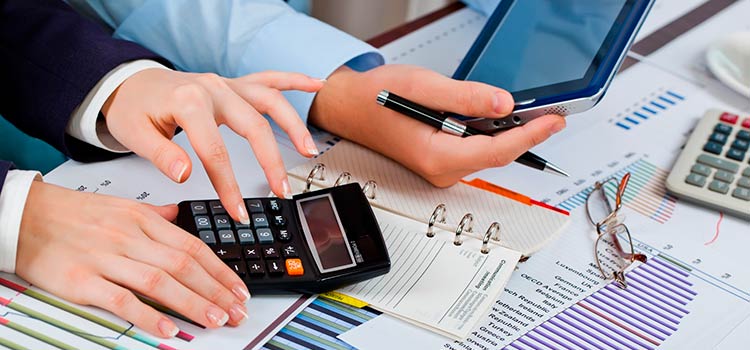 Основними завданнями аудиту діяльності є:
1) проведення оцінювання рівня управління фінансовогосподарською діяльністю об’єкта аудиту, яка полягає у забезпеченні: 
 дотримання вимог законодавства, актів і рішень органів управління та об’єкта аудиту; 
 досягнення визначених цілей, завдань і набуття кращого досвіду діяльності інших суб’єктів господарювання з виконання показників економічності, продуктивності та результативності; 
 достовірності даних бухгалтерського обліку та фінансової звітності; 
 збереження активів; 

2) виявлення факторів ризику (ризикових операцій), а також внутрішніх резервів для підвищення ефективності управління фінансово-господарською діяльністю об’єкта аудиту; 

3) підготовка обґрунтованих рекомендацій для підвищення ефективності управління фінансово-господарською діяльністю об’єкта аудиту, усунення наявних порушень, проблем і недоліків та запобігання їм у подальшому.
В процесі підготовки до складання програми виконуються такі роботи:
уточнення інформації, зібраної на етапі планування;
проведення аналізу фінансово-господарської діяльності об’єкта аудиту, в тому числі ефективності використання ним активів;
попереднє оцінювання системи внутрішнього контролю;
конкретизація факторів ризику (ризикових операцій);
визначення остаточного переліку аудиторських процедур і обсягу вибірки, які необхідні для дослідження кожного фактора;
складання програми аудиту діяльності.
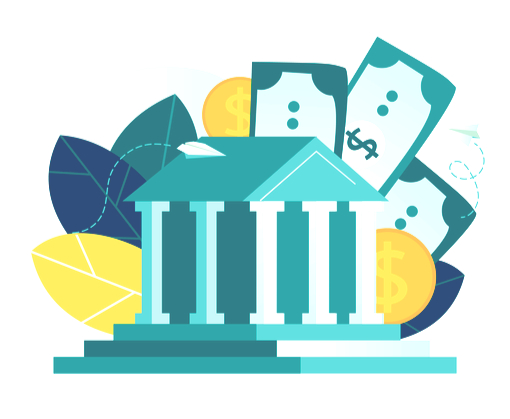 Тривалість аудиту діяльності не може перевищувати 90 календарних днів. Процес аудиту діяльності складається з чотирьох етапів:
перший етап – планування аудиту діяльності; 
 другий етап – підготовка програми аудиту діяльності; 
третій етап – перевірка факторів ризику (ризикових операцій); 
четвертий етап – звітування про результати аудиту діяльності.
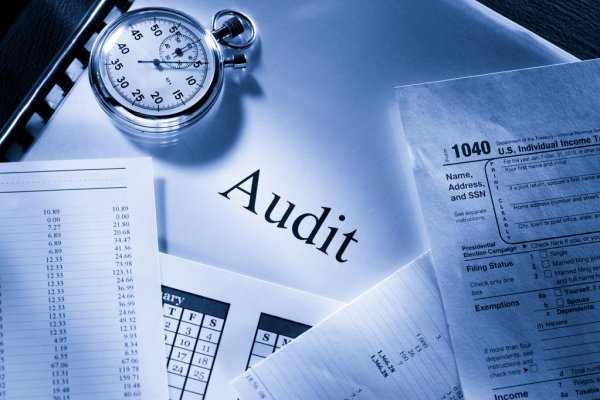